CCWA Board of Directors Meeting
January 23, 2025
Water Supply Situation Report
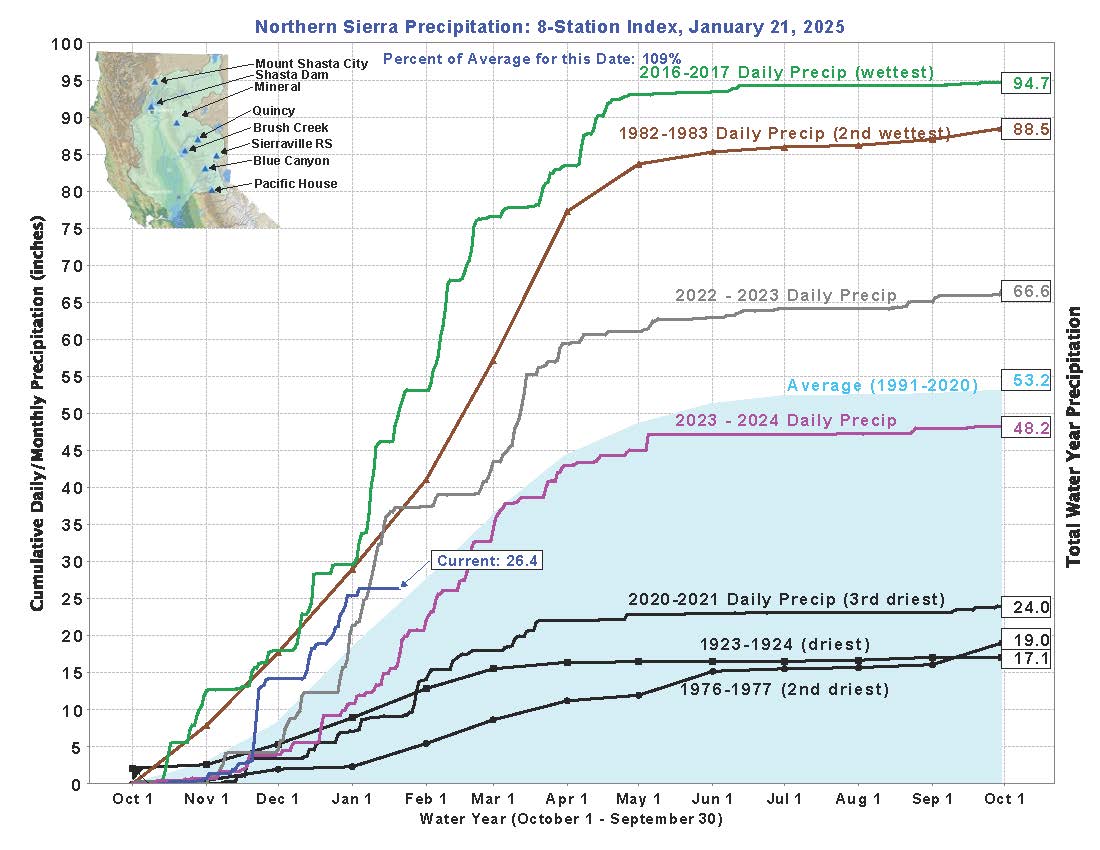 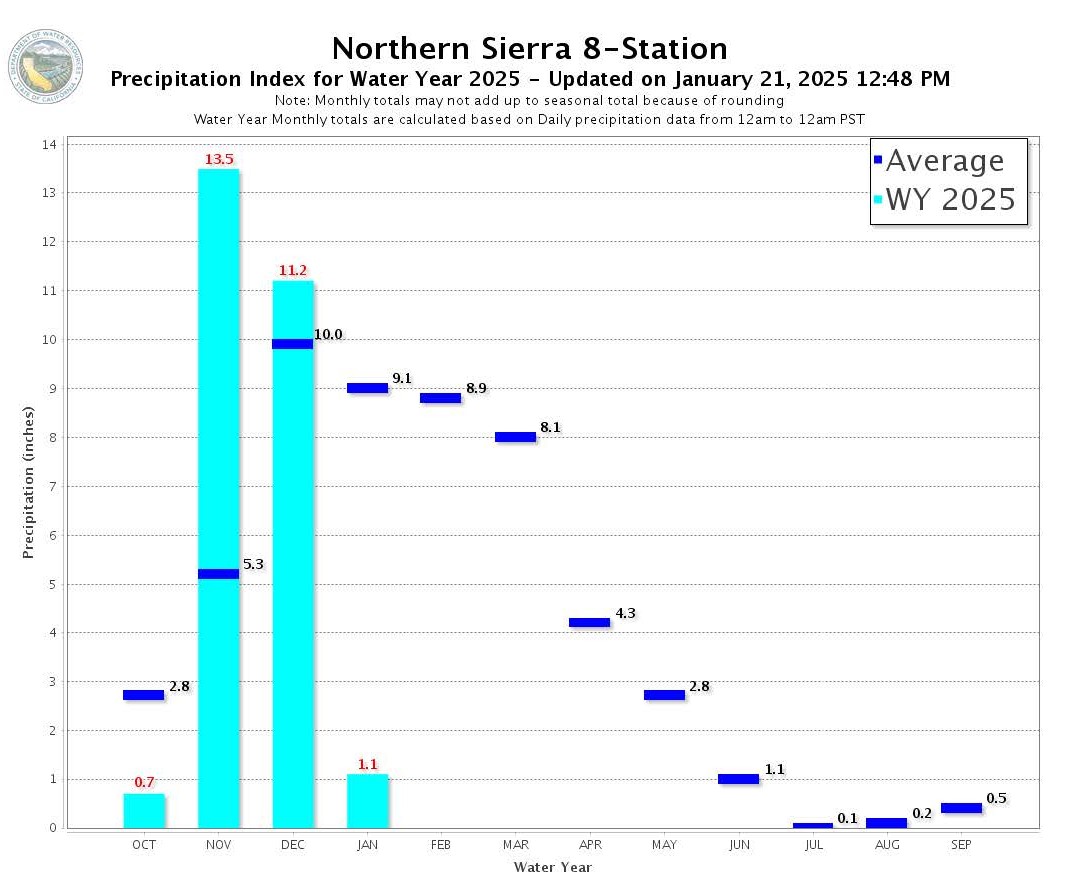 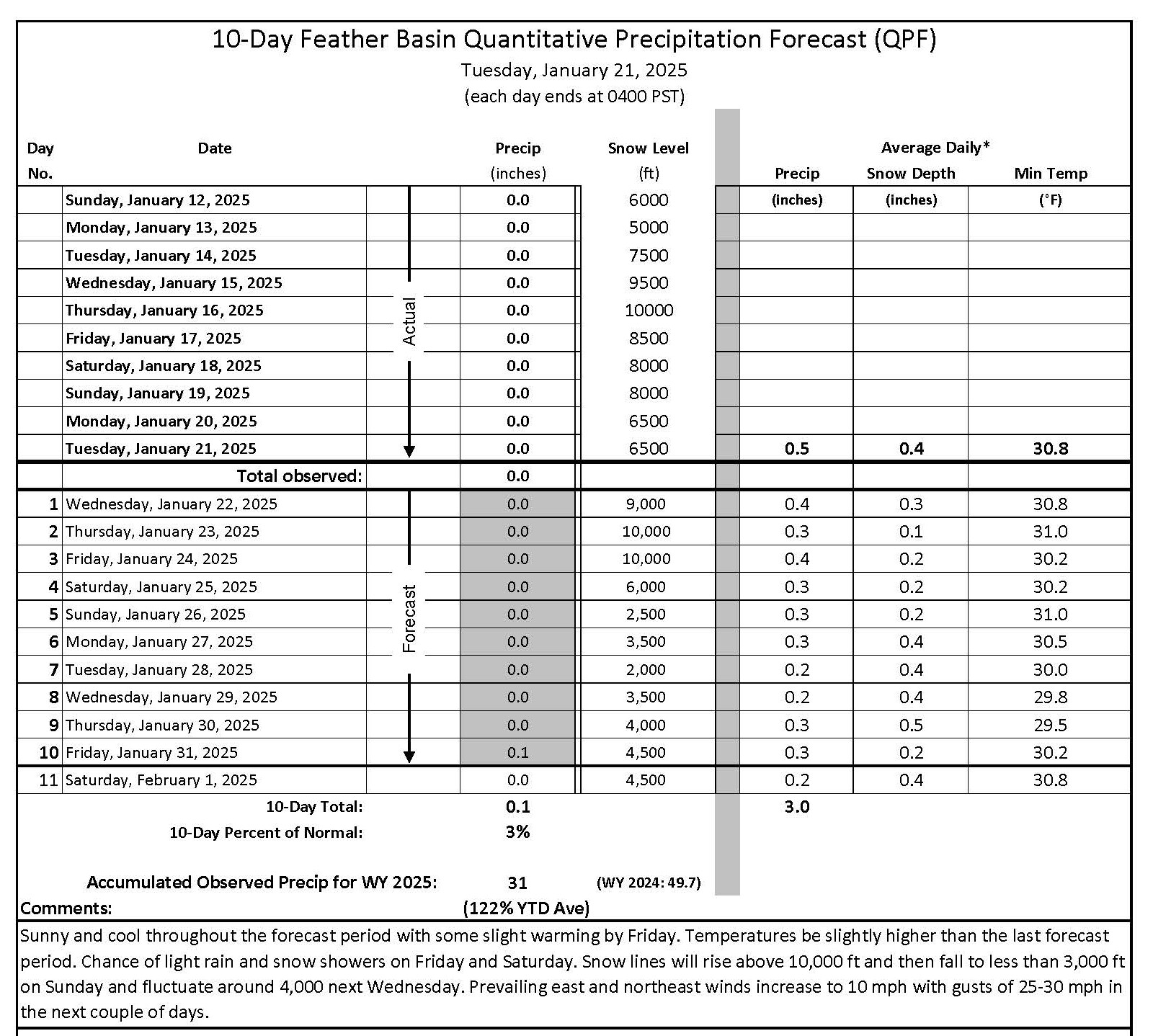 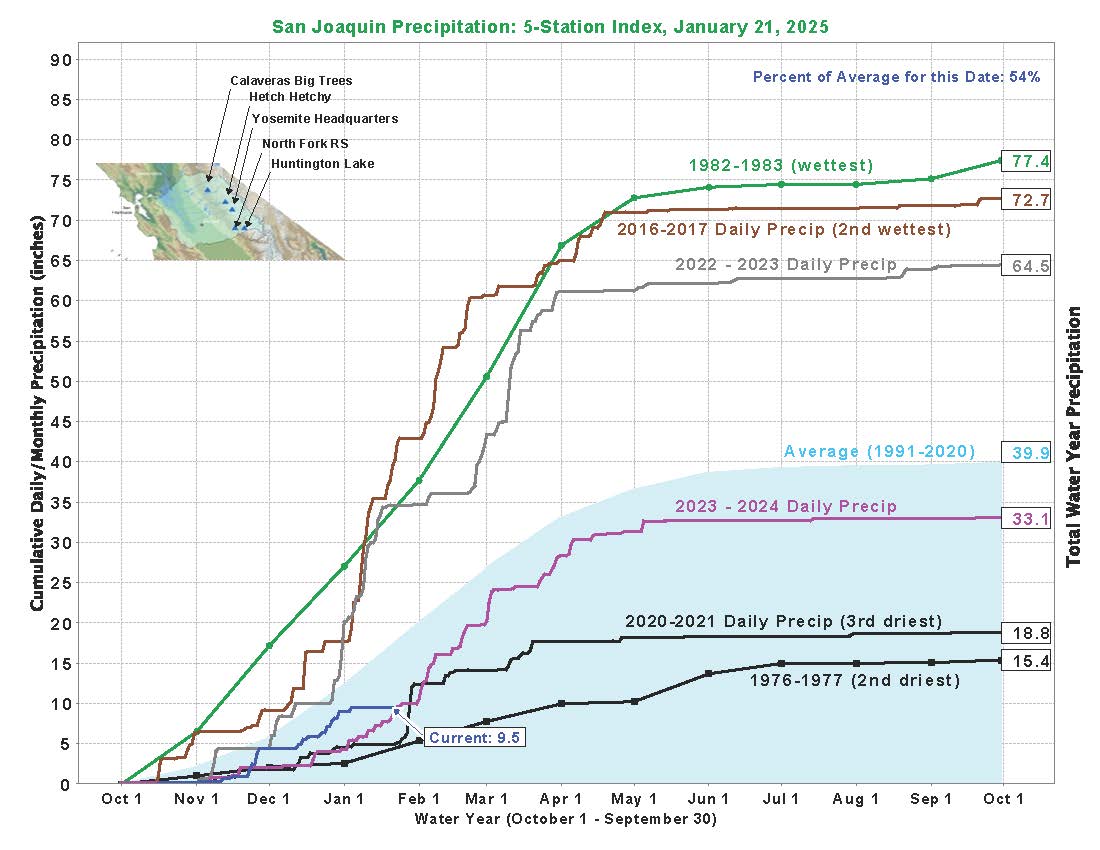 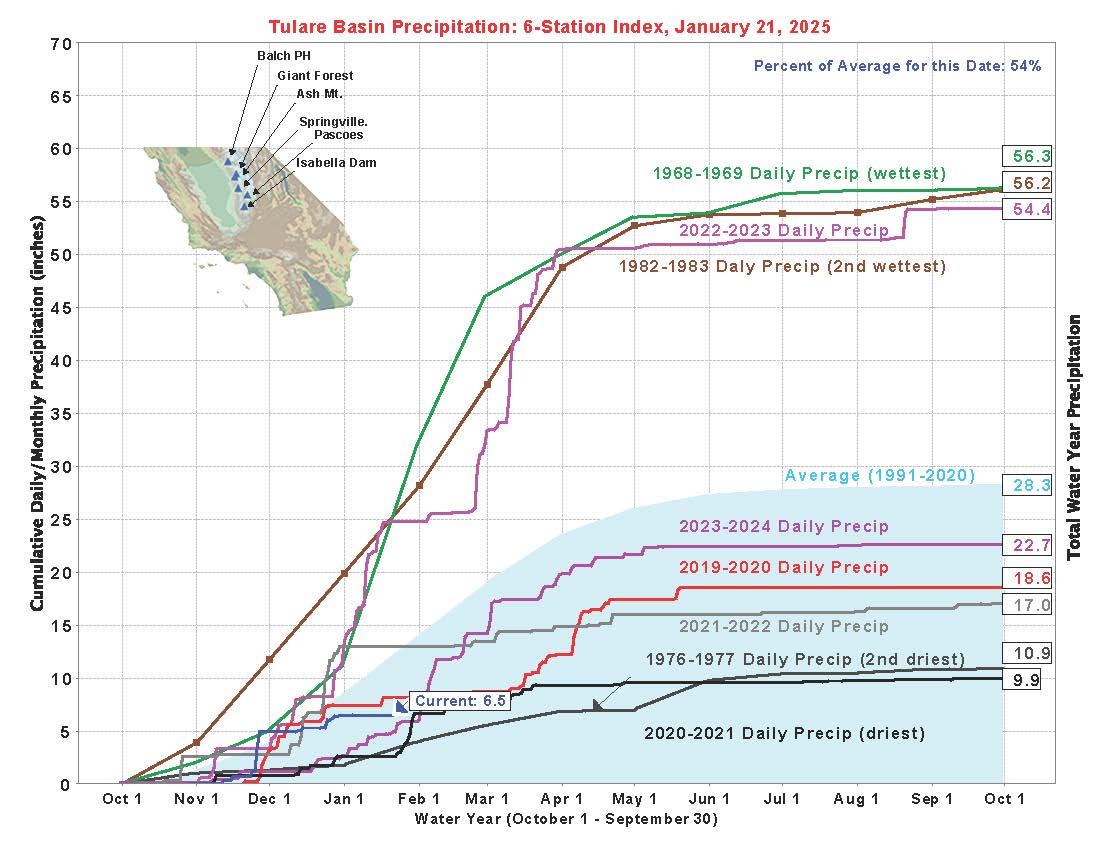 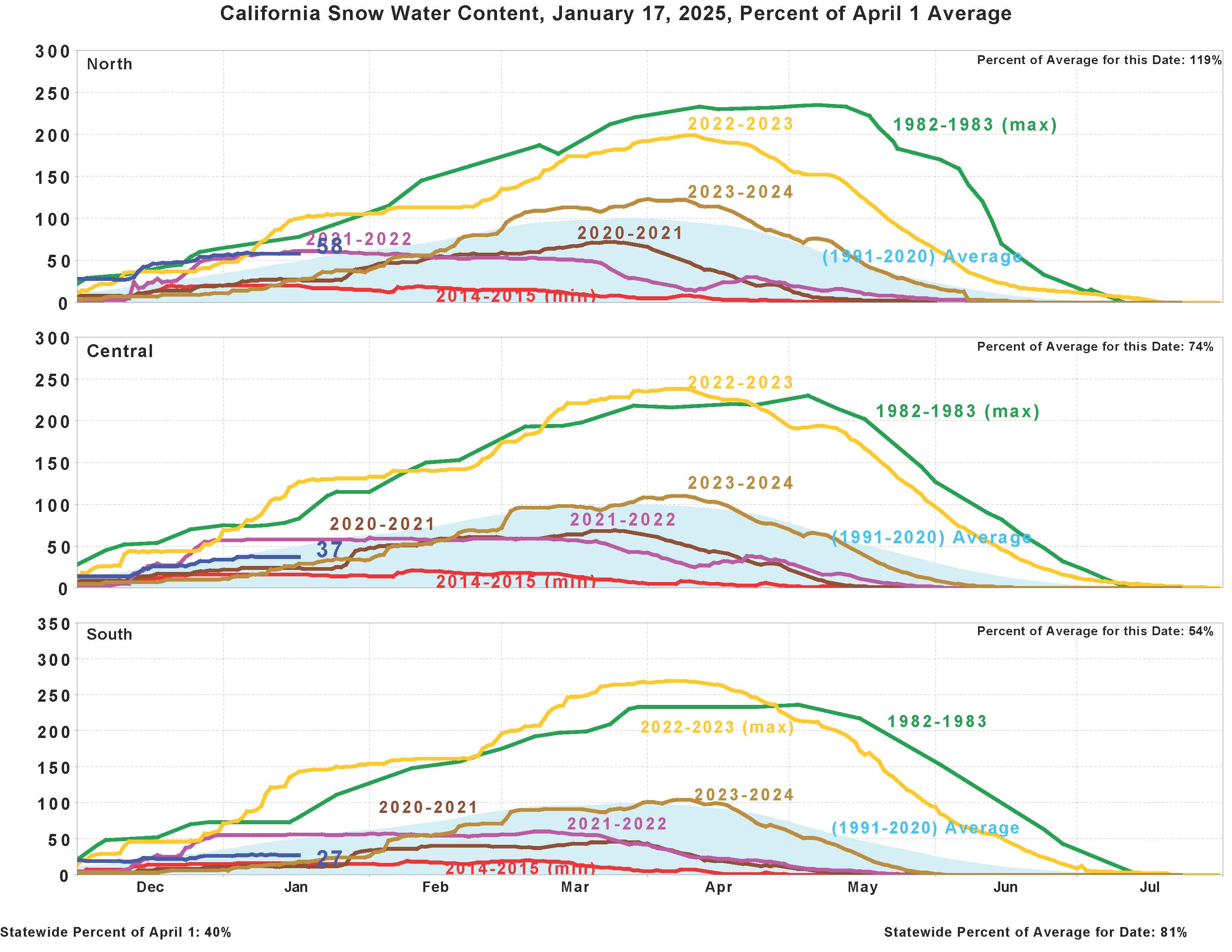 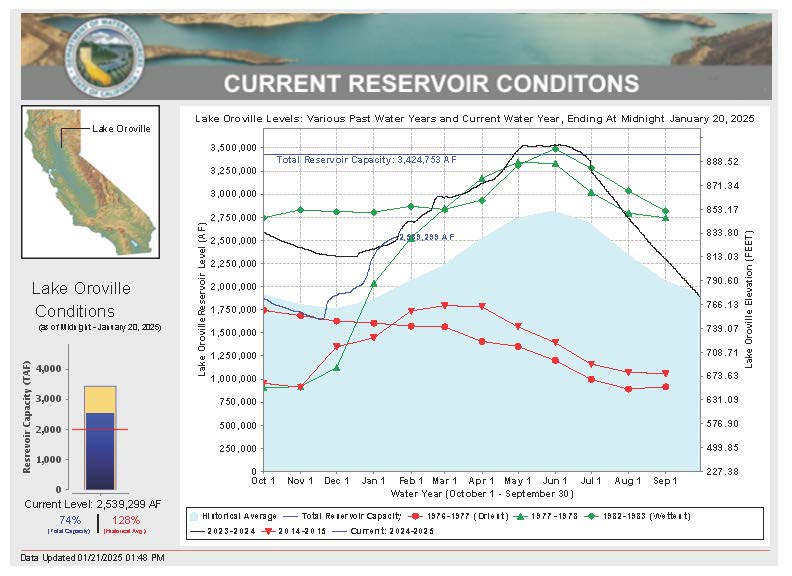 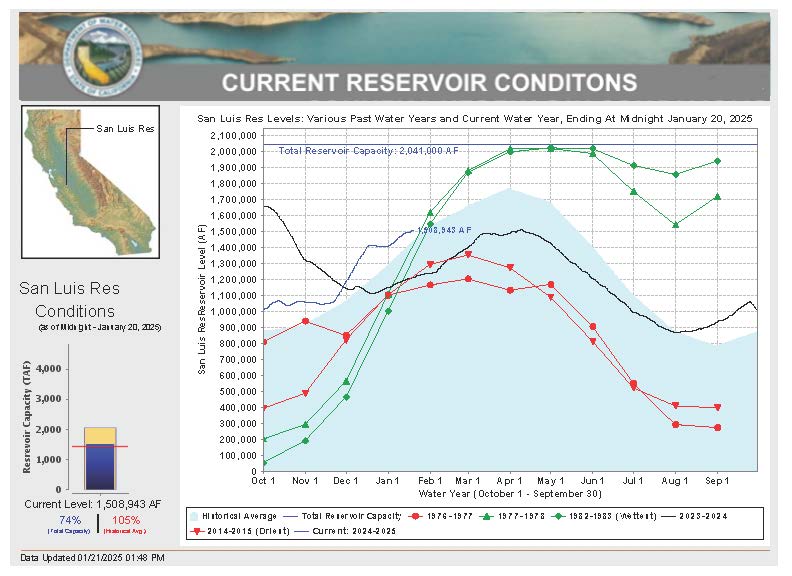 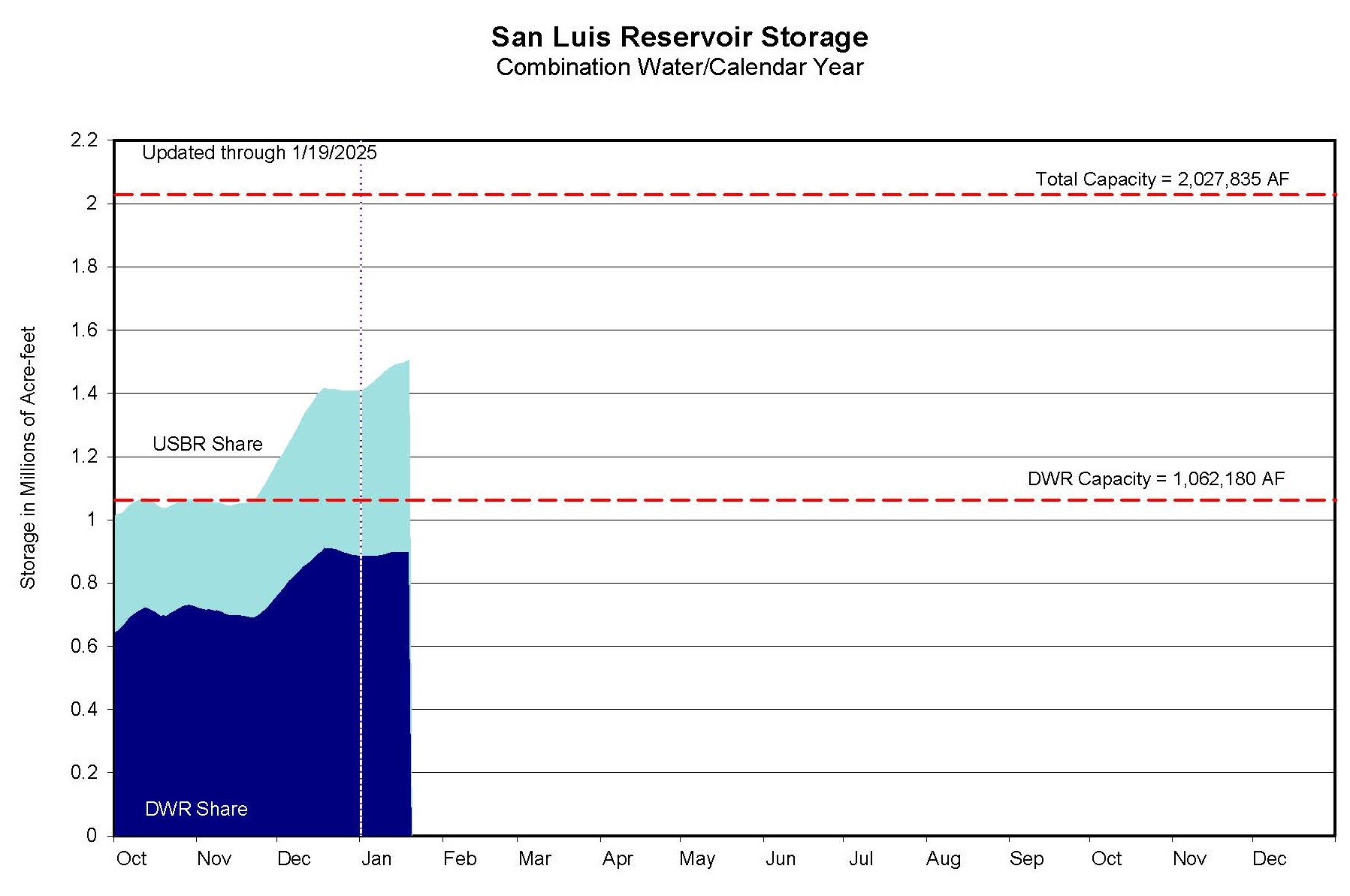 2024 Water Delivery Status Report
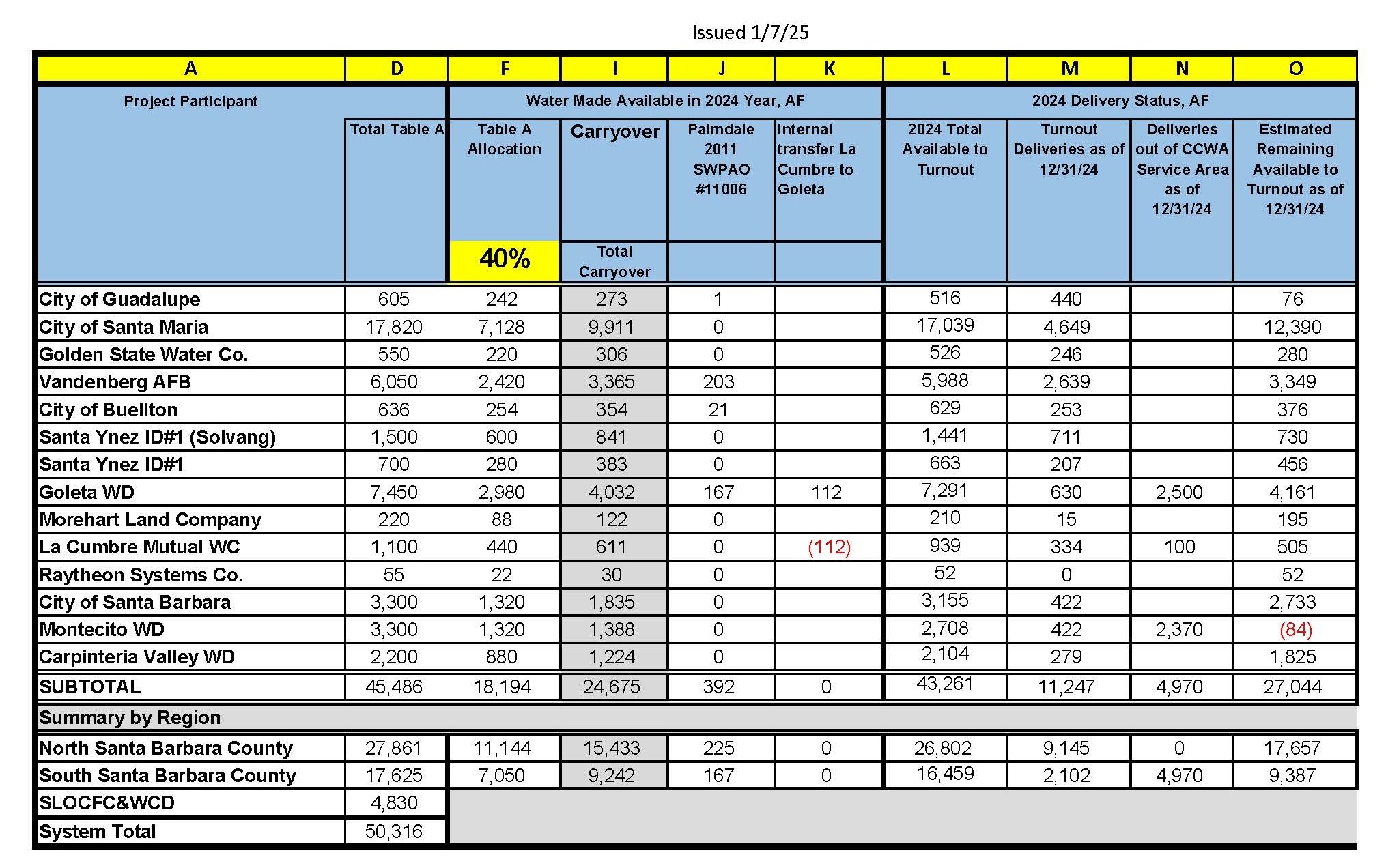 2025 Water Delivery Status Report
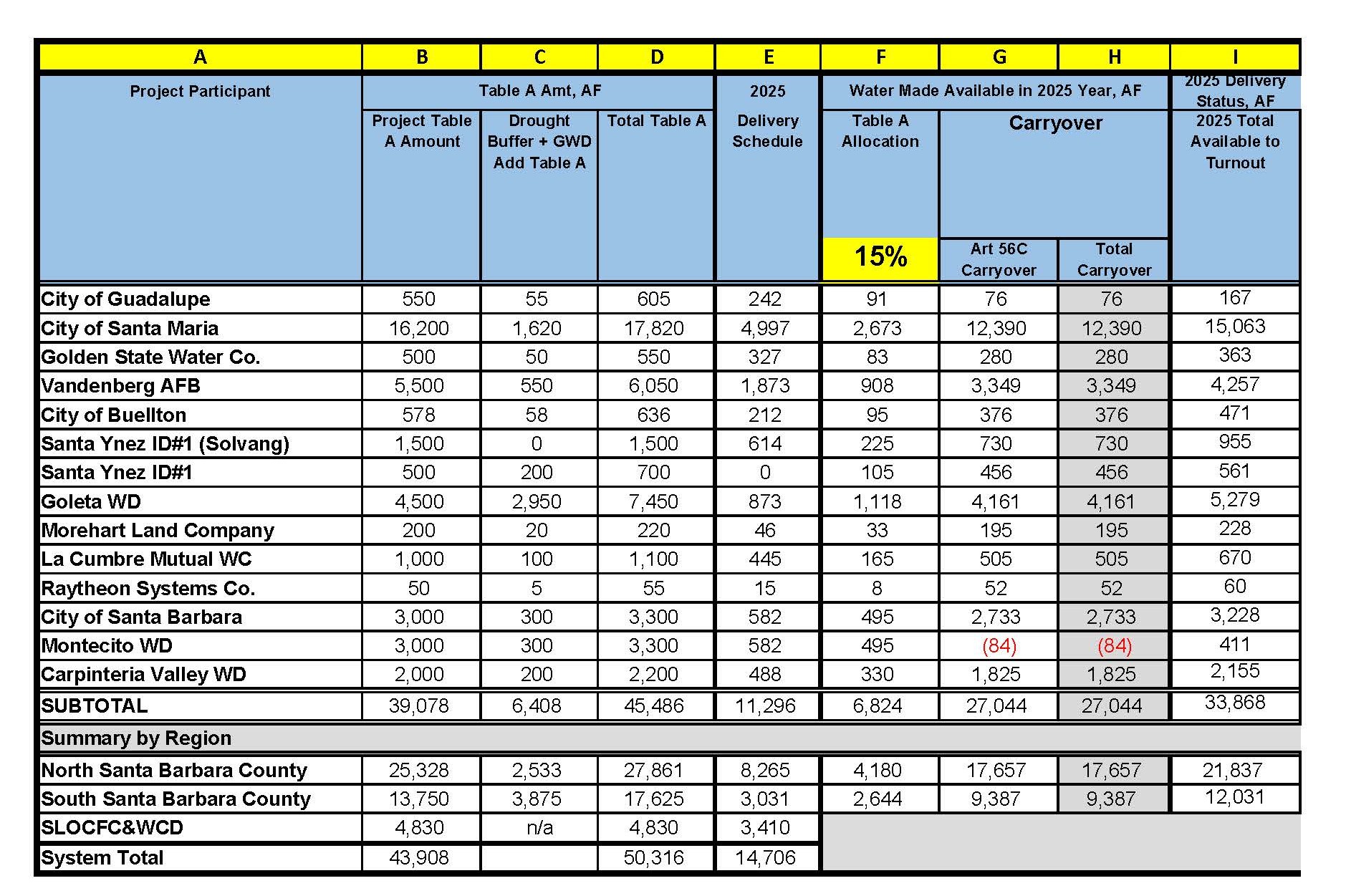 Overview of Water Transfers
Montecito Water District (MWD) and Homer LLC (Homer)
Water Management Program Agreement between MWD and Homer  executed
Assistance Agreement between CCWA and MWD executed
MWD completed CEQA analysis
CCWA working on transfer agreement with DWR 

La Cumbre Mutual Water Company (LCMWC) and Homer
Assistance Agreement between CCWA and LCMWC executed
LCMWC in process of completing CEQA analysis
Questions?